1.3 Mass and weight
1.3 Mass and weight
Core
Show familiarity with the idea of the mass of a body
State that weight is a force
Demonstrate understanding that weights (and hence masses) may be compared using a balance
1.3 Mass and weight
Supplement
Demonstrate an understanding that mass is a property that ‘resists’ change in motion
Describe, and use the concept of, weight as the effect of a gravitational field on a mass
Weight
Weight = mass x gravitational field strength
W = mg
What are the units of g?
Weight is the effect of a gravitational field on a mass.
Mass
What is mass?
In Physics mass is quite unusual – one of the aims of the most expensive Physics experiment ever – the LHC at cern is to find the particle responsible for giving matter mass it is called the Higg`s boson
Two types of mass?
From the equation W=mg
We can see m = W/g
This is known as the gravitational mass
g is the gravitational field strength
This mass is what is affected by a gravitational field.
The other mass
From Newton`s second law
F=ma
m=F/a
This is called the inertial mass
This mass is how hard it is to change an objects motion (accelerate it)
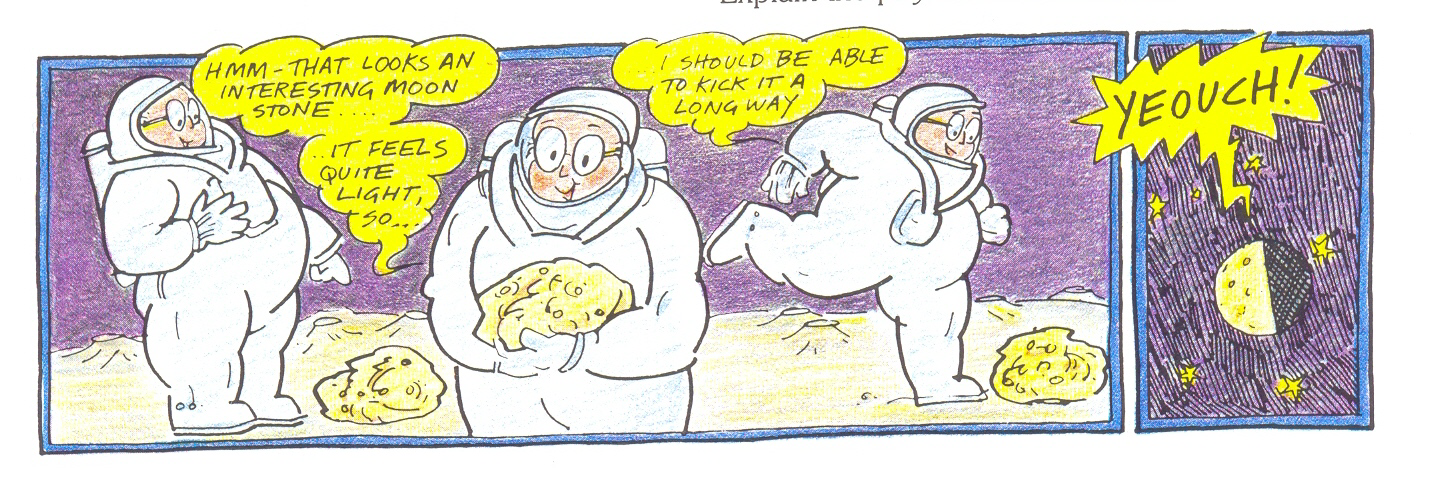 To do
Answer questions on p 43